Palestinian and Israeli Public Opinion:
Recent Developments
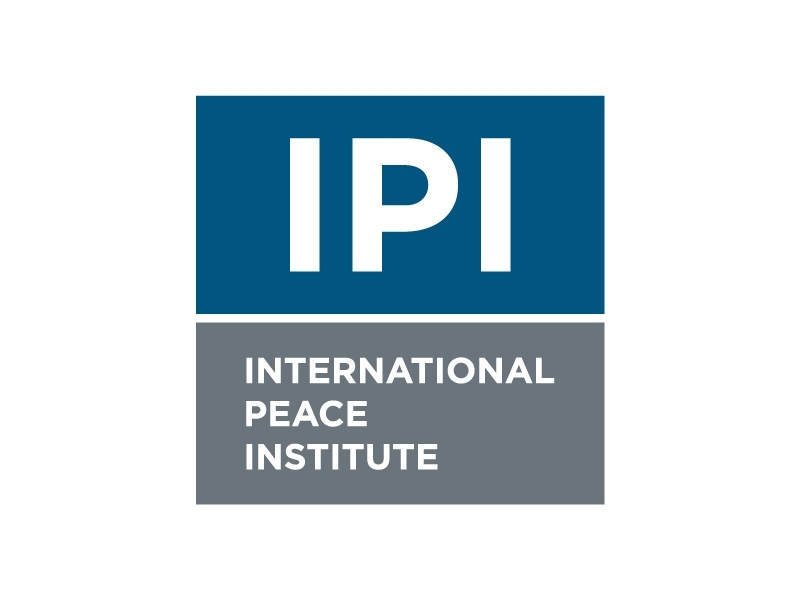 September 2010
International Peace Institute 
with Charney Research
Key Points
Recent published polls of Palestinians and Israelis show that:
The Gaza flotilla affair damaged Fatah while boosting Hamas and Netanyahu.

The Fayyad government and its state building plan are popular with Palestinians, while the Israeli government has soft domestic support. 

Israelis feel anxious about international criticism and domestic dissent.

Israelis favor a further building freeze only in areas Palestinians will receive.

Palestinians favor negotiations and the Arab Peace Initiative while Israelis are skeptical about the Initiative. 

Both Israelis and Palestinians favor a two-state solution but don’t think it’s possible. 

Israelis and Palestinians fear each other’s intentions, based on incorrect assumptions, and mutually fear violence from the other side.
International Peace Institute 
with Charney Research
The May flotilla incident hurt Fatah and helped Hamas and Israeli PM Netanyahu.
Israeli voting intentions in 
Knesset seats
Confidence in Palestinian leadership
3
International Peace Institute 
with Charney Research
Palestine: PCPO, Israel: Shavakim panorama, Dahaf, Maager Mohot
The Palestinians view Fayyad’s government positively and like his plan to build and establish a state.
Fayyad government ratings, Aug 2010
Fayyad’s State-Building Plan
Performance:
 Better than Haniyeh: 54%
 Worse than Haniyeh: 23%
Corruption:
 Declined: 52%
 Increased 14%
 Safety and Security:
 Improved: 44%
 Worsened 16%
Economy: 
Improved:  42%
Worsened:  24%
4
International Peace Institute 
with Charney Research
PCPO, JMCC, PSR
Despite broad support, the Israeli government and its key leaders get fairly poor marks from the Israeli public.
Does the government in its decisions and behavior represent you? (Mar 10)
Job performance (Jun 10)
5
International Peace Institute 
with Charney Research
Dahaf, Magaar Mahot
Israel’s current political climate is anxious towards the  outside world and hostile to dissent.
Israeli  Public Opinion
6
International Peace Institute 
with Charney Research
War/Peace Index, Steinmetz Center
Though Israelis are willing to evacuate most settlements, few now expect this; most favor a continued freeze only in areas to be returned to Palestinian control.
Israeli Public Opinion
Views on evacuating settlements
Views on settlement freeze (Aug 10)
Favor dismantling most settlements in a peace agreement?
Most/some settlements will be evacuated in next 5 yrs
Freeze: Total/Partial
46%
7
International Peace Institute 
with Charney Research
Truman Center, New Wave
The majority of Palestinians has consistently favored peace negotiations and reject alternatives to the two-state solution.
Views on peace negotiations
Alternatives to two states, Aug 10
Type of state 
Two-states for two peoples: 55%
One binational state: 27%

Arens Plan (Annex West Bank, grant citizenship to residents)_
Support : 11%
Oppose: 87%

Lieberman plan (Return Gaza to Egypt)
Support : 7%
Oppose : 91%
8
International Peace Institute 
with Charney Research
PCPO
Palestinians support the Arab Peace Initiative, while Israelis are doubtful about it.
Views of the Arab Peace Initiative (Jun 10)
Israelis
Palestinians
9
International Peace Institute 
with Charney Research
PCPSR
Majorities of both Israelis and Palestinians favor a two-state solution but doubt it can be achieved.
Chance of Palestinian state within 5 years (Jun 10)
Attitudes to two-state solution           (Mar 10)
10
International Peace Institute 
with Charney Research
PCPSR, Truman Center
Both Palestinians and Israelis are highly suspicious of the other side’s intentions - and wrongly so.
Palestinian Aspirations
Israeli Aspirations
11
International Peace Institute 
with Charney Research
PCPSR, Truman Center
Palestinians and Israelis feel unsafe and insecure: 
each group fears violence from the other side.
To what extent are you worried that …
… your land would be confiscated or your home demolished?
… you or a member of your family could be hurt by Arabs?
Israelis
Palestinians
38%
12
International Peace Institute 
with Charney Research
PCPSR, Truman Center